Комплексные решения 
в сфере охраны труда
Багдасарян Амалия Оганесовна

Генеральный директор
ООО «Восток-Сервис Ростов»

Апрель 2024 год
Аутсорсинг в сфере охраны труда   – 

программа комплексного обеспечения работников предприятия СИЗ. 
Позволяет компании освободиться от непрофильных функций, оптимизировать затраты и быть уверенными в обеспеченности СИЗ и защищенности сотрудников каждый день.
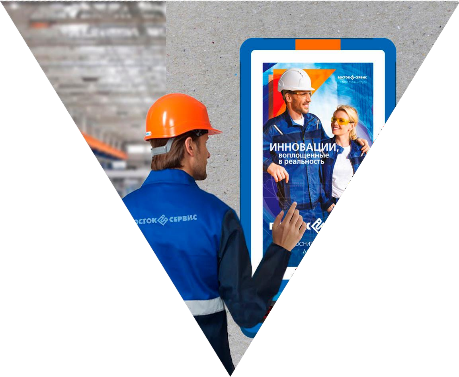 Возможность сосредоточиться на своей профильной деятельности
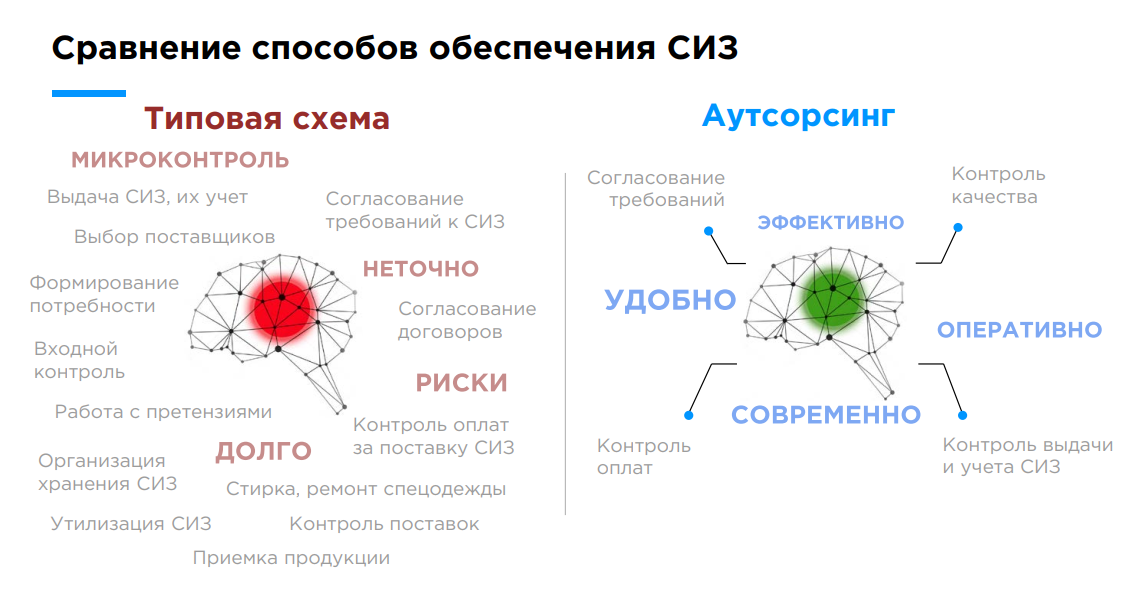 Преимущества аутсорсинга
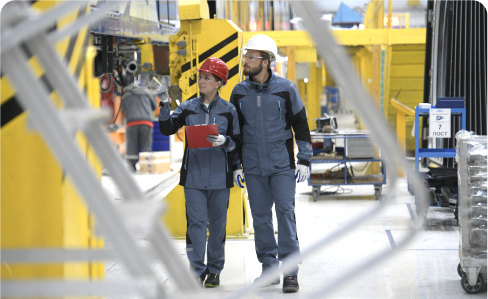 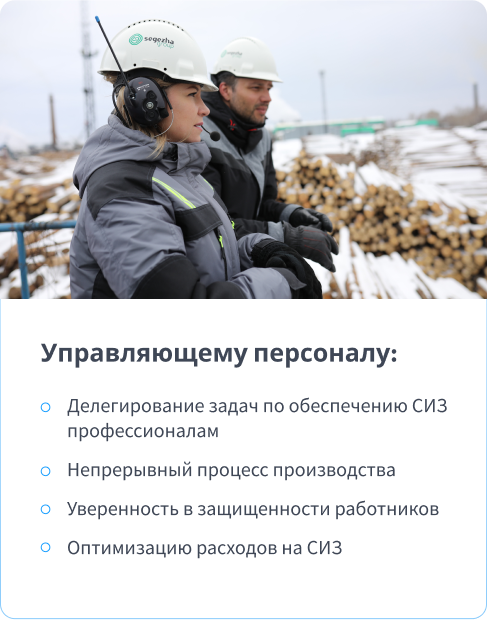 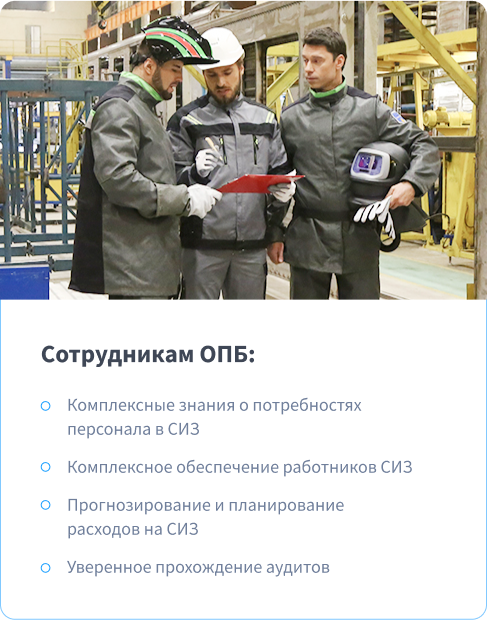 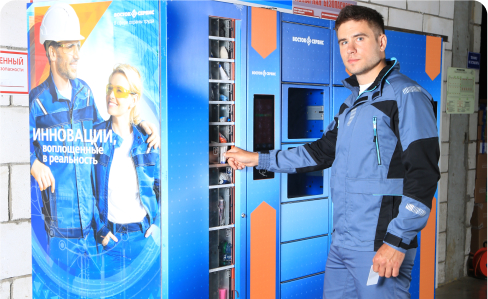 100% обеспечение работников СИЗ
 Повышается культура безопасности
 Повышается лояльность персонала
Улучшается имидж компании
Становятся прозрачными учет и планирование
Оптимизируются затраты
Высвобождение ресурсов:

- организационных;
- финансовых;
- человеческих.
ДОПОЛНИТЕЛЬНЫЕ ВОЗМОЖНОСТИ
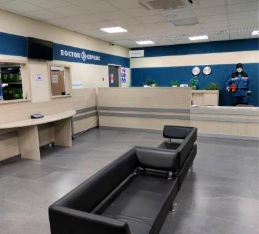 Центр выдачи СИЗ на территории клиента
Неснижаемый товарный запас
Создание системы данных
Автоматизация  и цифровизация бизнес-процессов
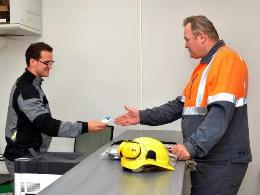 Рамки с антеннами для RFID меток. 
Стирка
Ремонт                
Маркировка
Обучение
АВТОМАТИЗАЦИЯ ПО ОБСЛУЖИВАНИЮ РАБОТНИКОВ
ИНФОРМАЦИОННЫЙ КИОСК
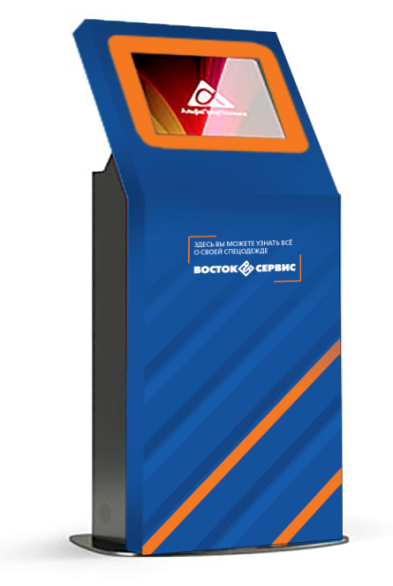 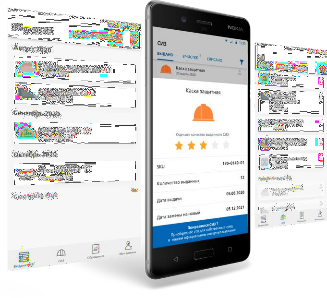 ВЕНДИНГОВЫЕ АВТОМАТЫ
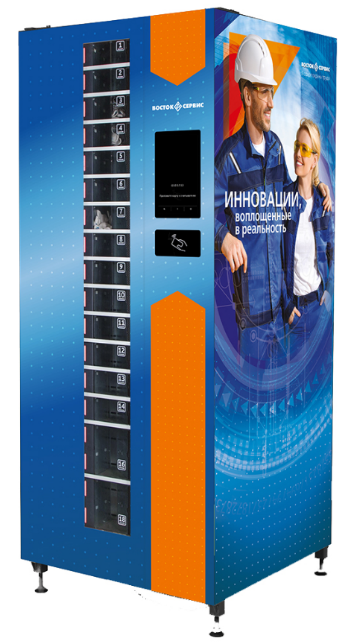 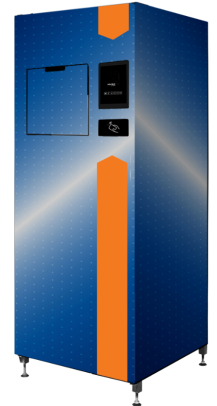 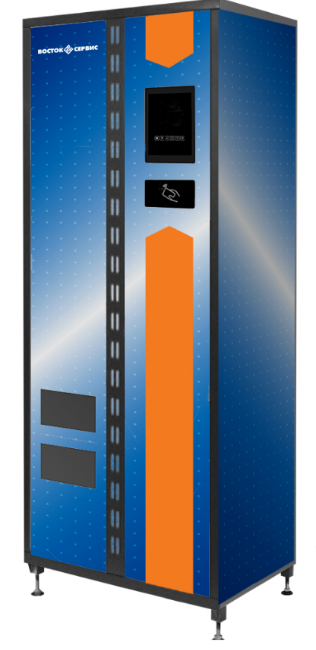 Выдача СИЗ по нормам;
 Выдача «дежурных» СИЗ (сверх нормы)   
 Прием в стирку;
 Получение чистой спецодежды в постамате;
 Выдача гостевых комплектов СИЗ
307  ДЕЙСТВУЮЩИХ ПРОЕКТОВ АУТСОРСИНГА СИЗ 
 ГК «ВОСТОК-СЕРВИС»
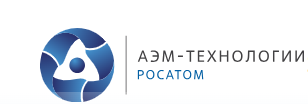 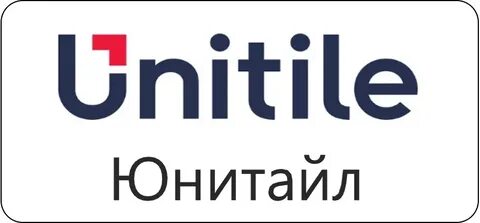 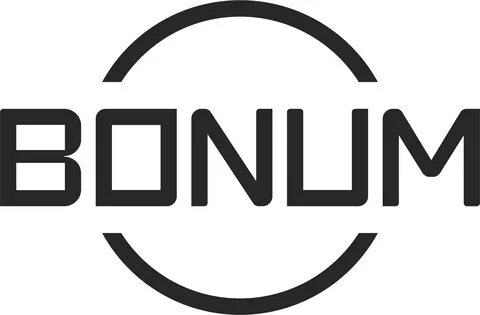 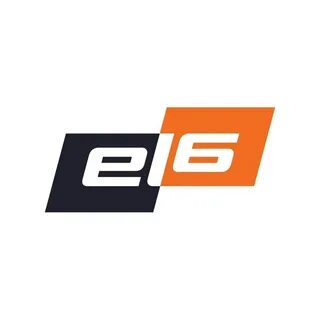 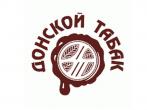 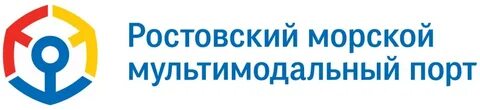 Спасибо за внимание!